Présentation des principes d’utilisation du système expert ERASMUS
Un peu d’histoire
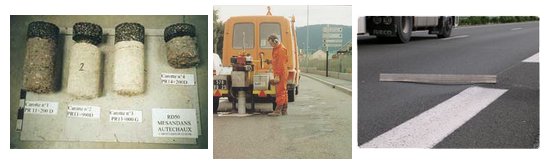 Historique
1968 : Mise en place du dimensionnement rationnel des chaussées
1978 : Guide technique de «Dimensionnement des renforcements des chaussées souples»
1985 : Note pour l’utilisation du programme ALIZE et premiers pas d’ERASMUS
Un peu d’histoire
Historique
1986 : ERASMUS-CS pour les chaussées souples
1990 : ERASMUS-GB pour les chaussées bitumineuses
1996 : ERASMUS-GH pour les chaussées hydrauliques
2011 : ERASMUS-CONSTRUCTION norme  NF 98-086
2014 : ERASMUS-ETUDE
Un peu d’histoire
Les principes d’ERASMUS
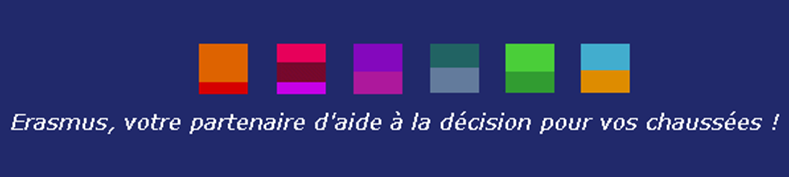 L’architecture d’ERASMUS: Logiciels de calcul et Connaissance des experts
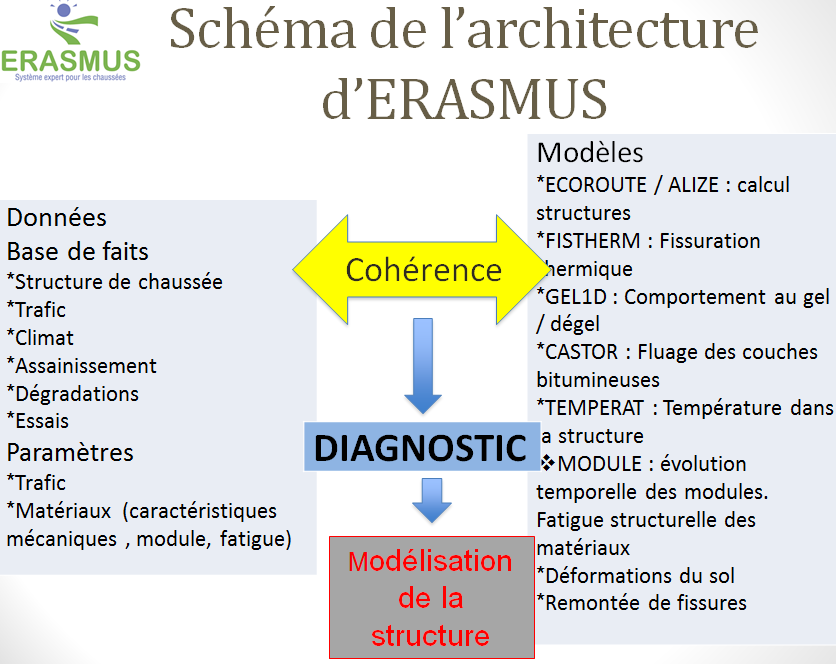 Les principes d’ERASMUS
3 étapes séquentielles
Description de la chaussée et de son environnement
Diagnostic de l’état de la chaussée
Conception des solutions de remise en état
Les principes d’ERASMUS
La description de la chaussée : l’étape primordiale
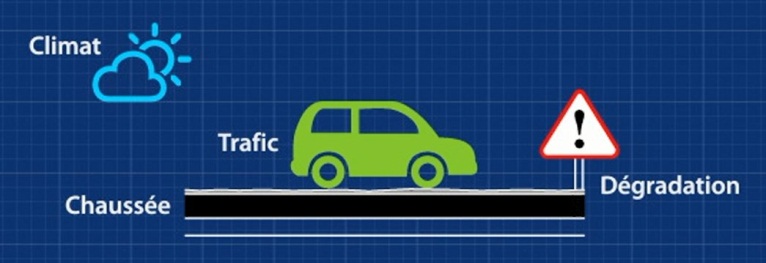 Les principes d’ERASMUS
La structure de la chaussée
Parce que son traitement sera différent selon qu’elle se compose de matériaux souples, bitumineux ou hydrauliques.
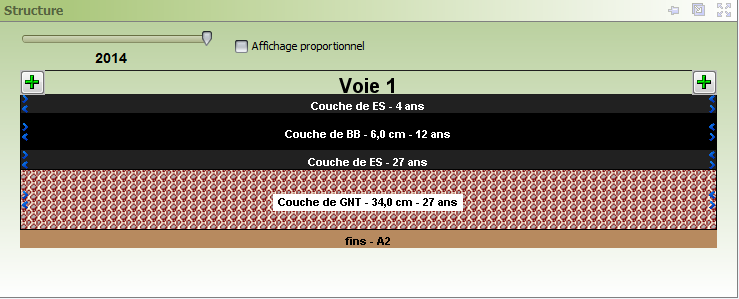 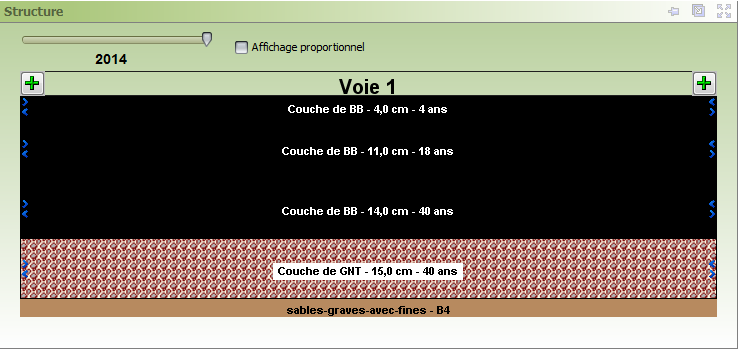 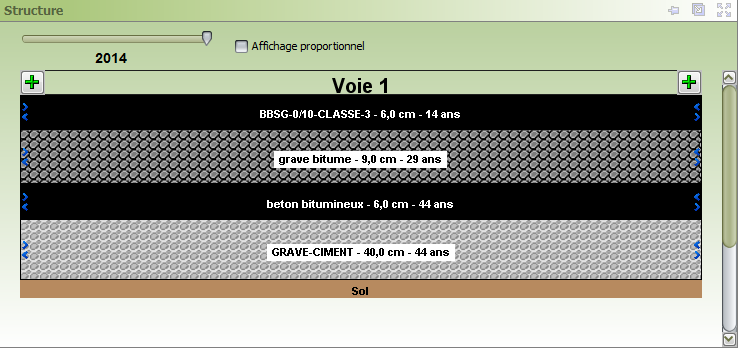 Les principes d’ERASMUS
Le trafic
Avec notamment la prise en compte des trafics de la norme NFP98-086
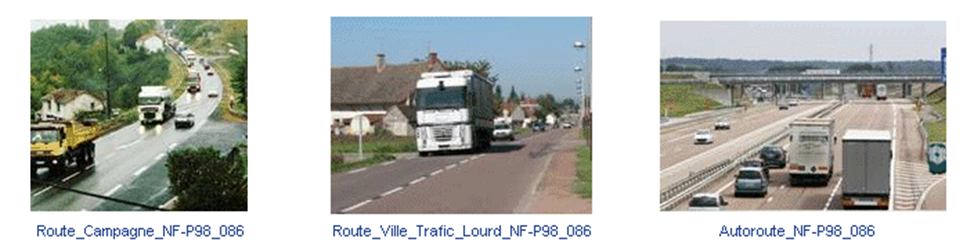 Les principes d’ERASMUS
Les essais
Le système interprète les essais normalisés français : déflexion, modules, caractérisation des matériaux, carottage …
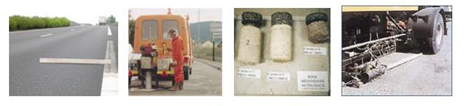 Les principes d’ERASMUS
Les essais
Pour les laboratoires, le carottage est un élément indispensable pour analyser, confirmer et concevoir la chaussée.
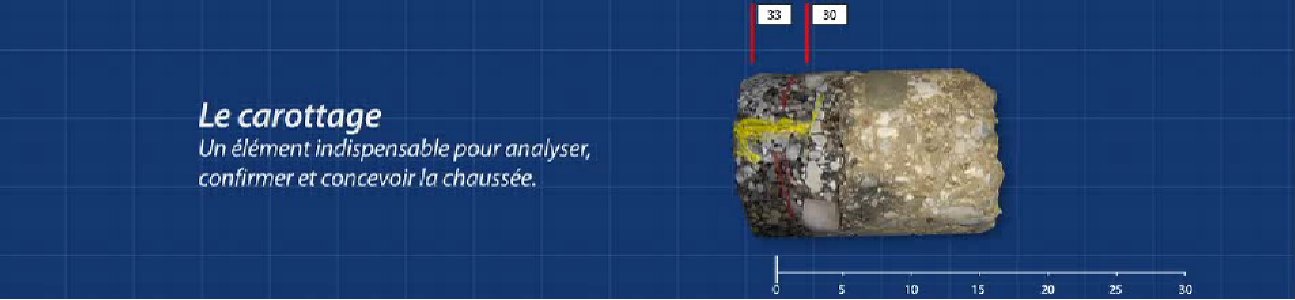 Les principes d’ERASMUS
Les dégradations
La prise en compte des dégradations permet d’optimiser et de fiabiliser les solutions de travaux qui seront proposées
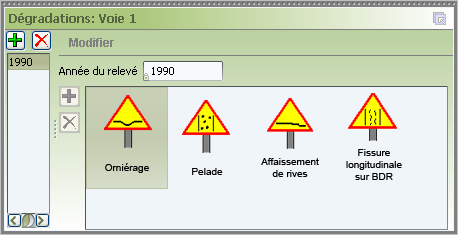 Les principes d’ERASMUS
Le diagnostic
ERASMUS analyse le comportement passé de la chaussée pour identifier l’origine des défauts constatés.
Les principes d’ERASMUS
Le diagnostic
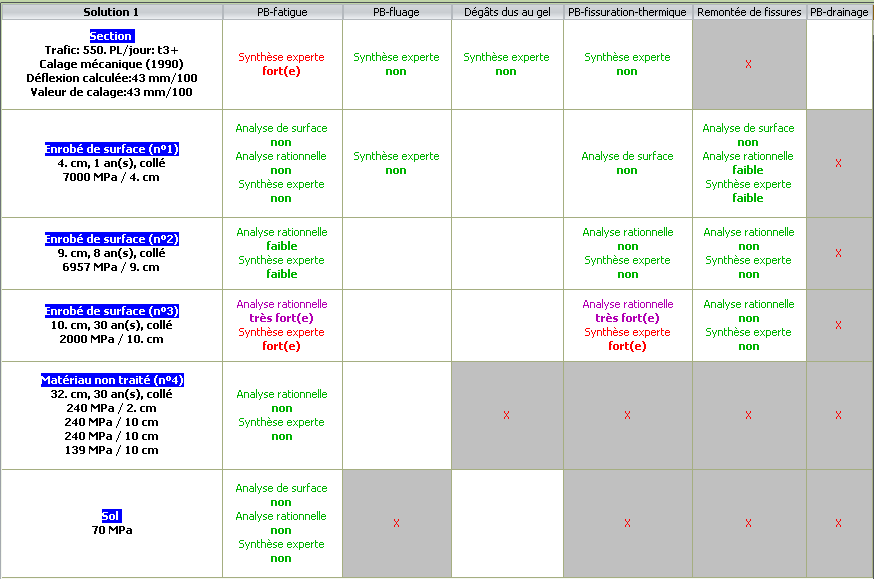 Les principes d’ERASMUS
La conception
En fonction du diagnostic obtenu et du cahier des charges, 
le module Conception d’ERASMUS propose des solutions de travaux variées,
respectant les normes françaises de l’entretien et de la réhabilitation.
Les principes d’ERASMUS
La conception
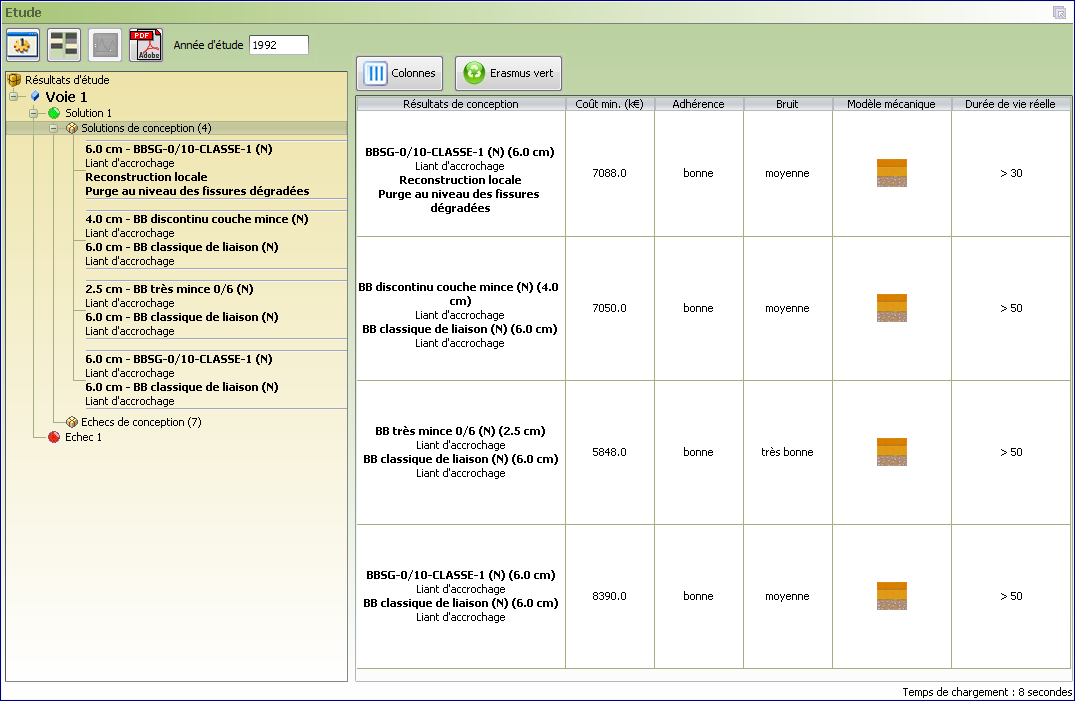 Les principes d’ERASMUS
La section d’étude: Concept
Prendre en compte l’hétérogénéité longitudinale et transversale des structures
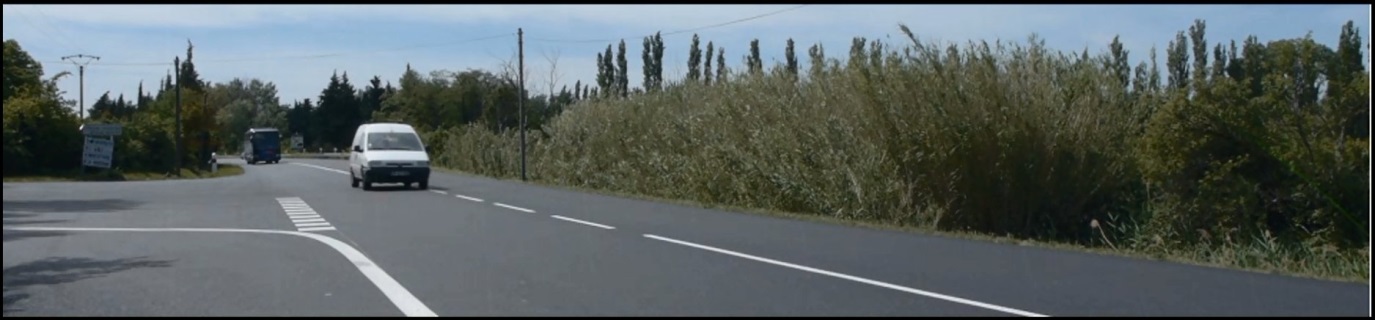 Les données de la section d’étude
Faire des carottes (points de contrôle) bien implantés : représentatives de la section

Prendre en compte toutes les carottes

Faire le lien entre carotte (Structure et son état), dégradations et déflexion.
Les sections d’étude
Principe d’analyse
Définir des solutions de travaux de façon automatique ou manuelle

Analyser ces solutions sur chaque point de contrôle

Exploiter les résultats
Les sections d’étude
Exploitation des résultats
Choisir la/les solution(s) le(s) plus adaptée(s)
Détecter les points singuliers
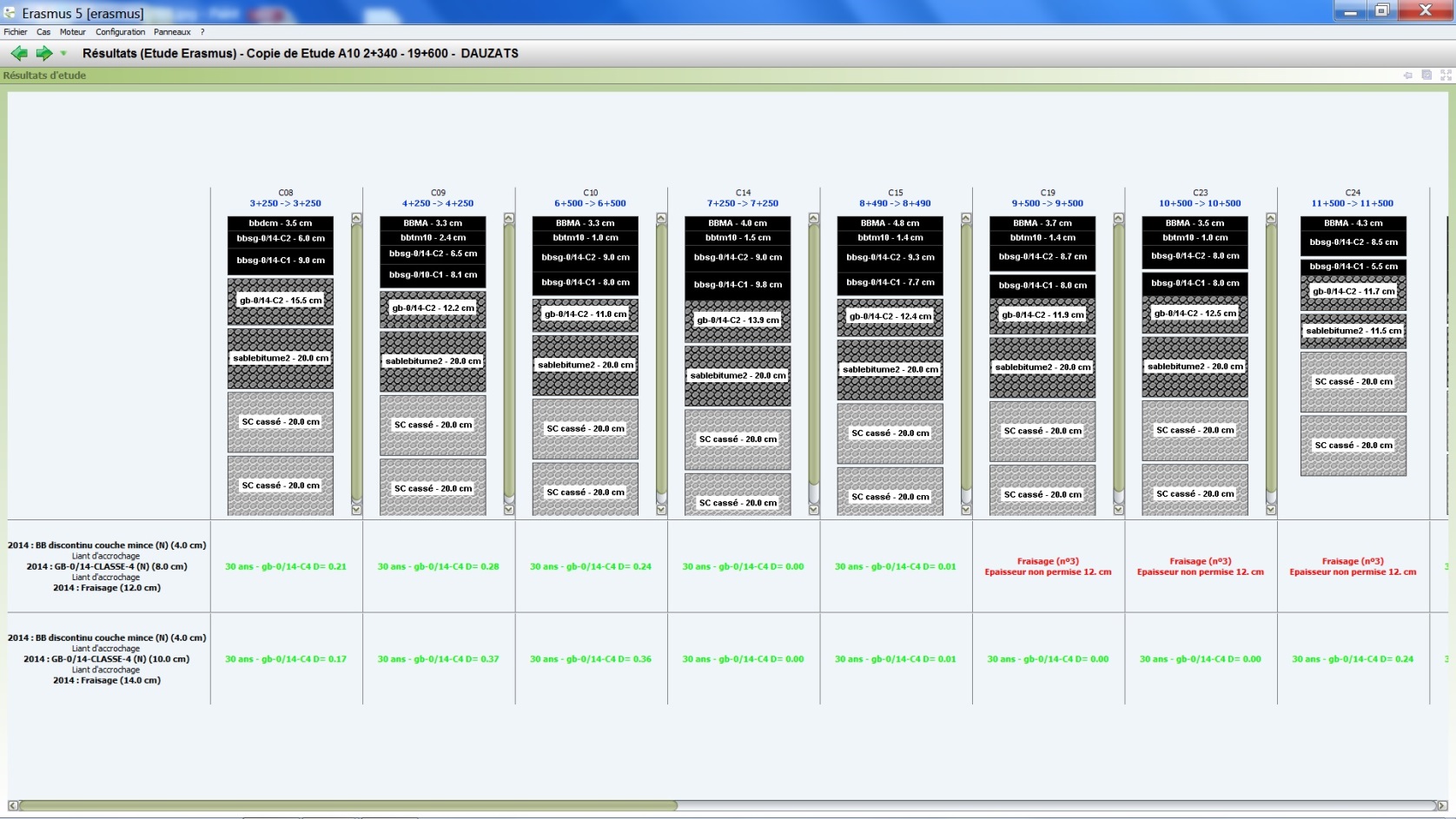 Les sections d’étude
Les modules techniques : E-tools
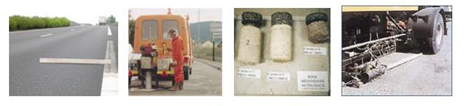 E-Tools : La base Climat
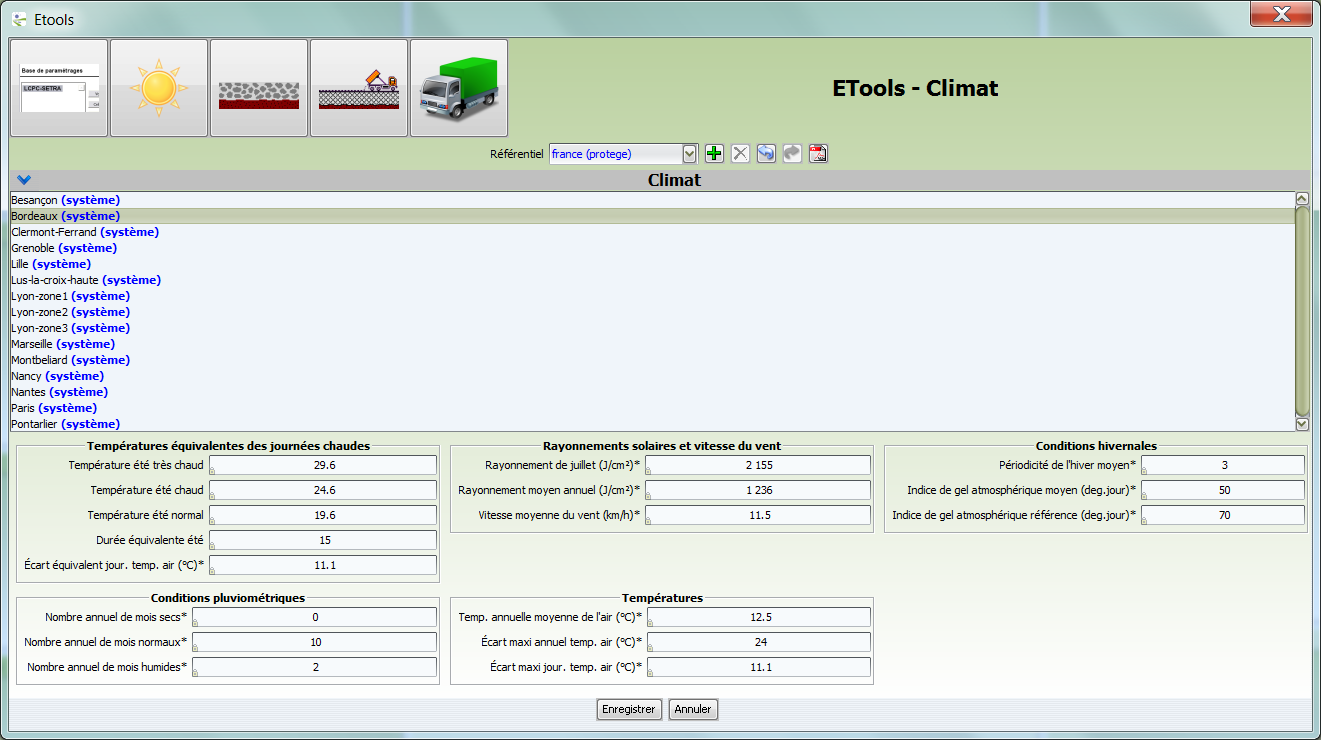 La configuration d’Erasmus
E-Tools : La base Matériau
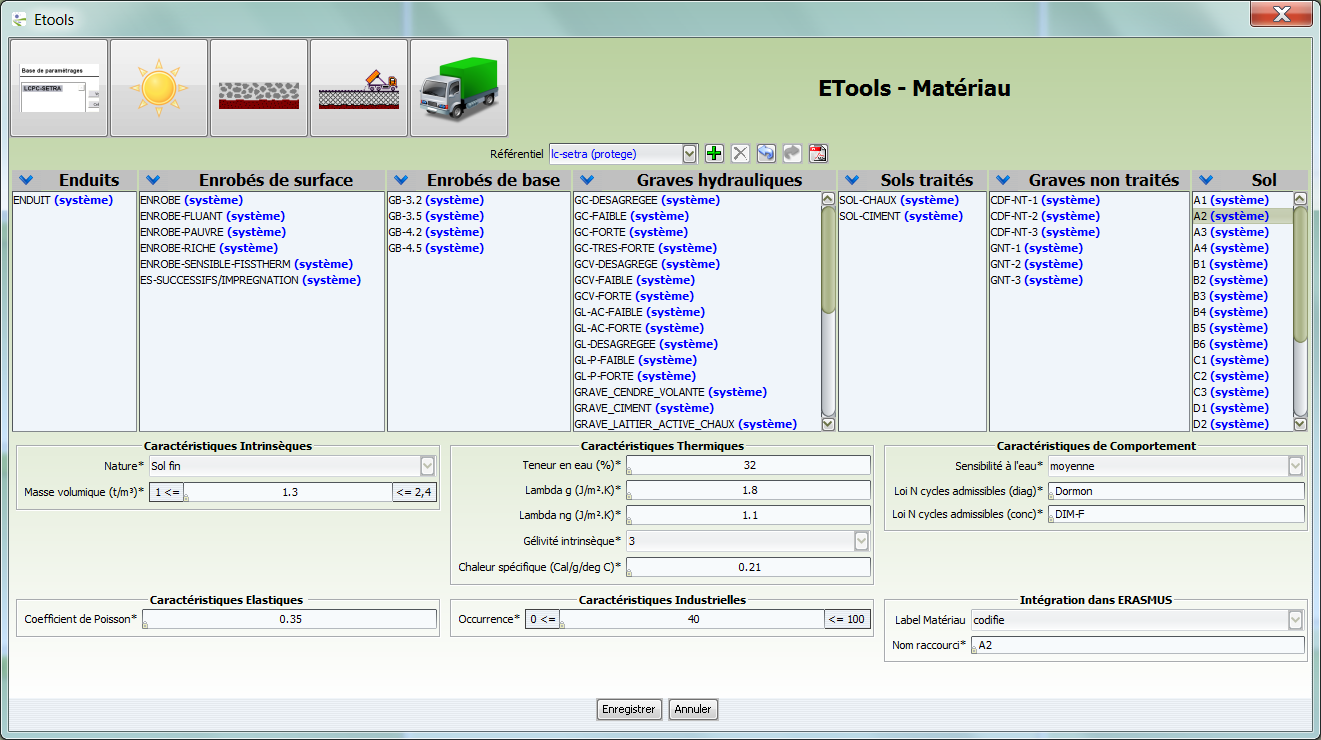 La configuration d’Erasmus
E-Tools : La base Technique
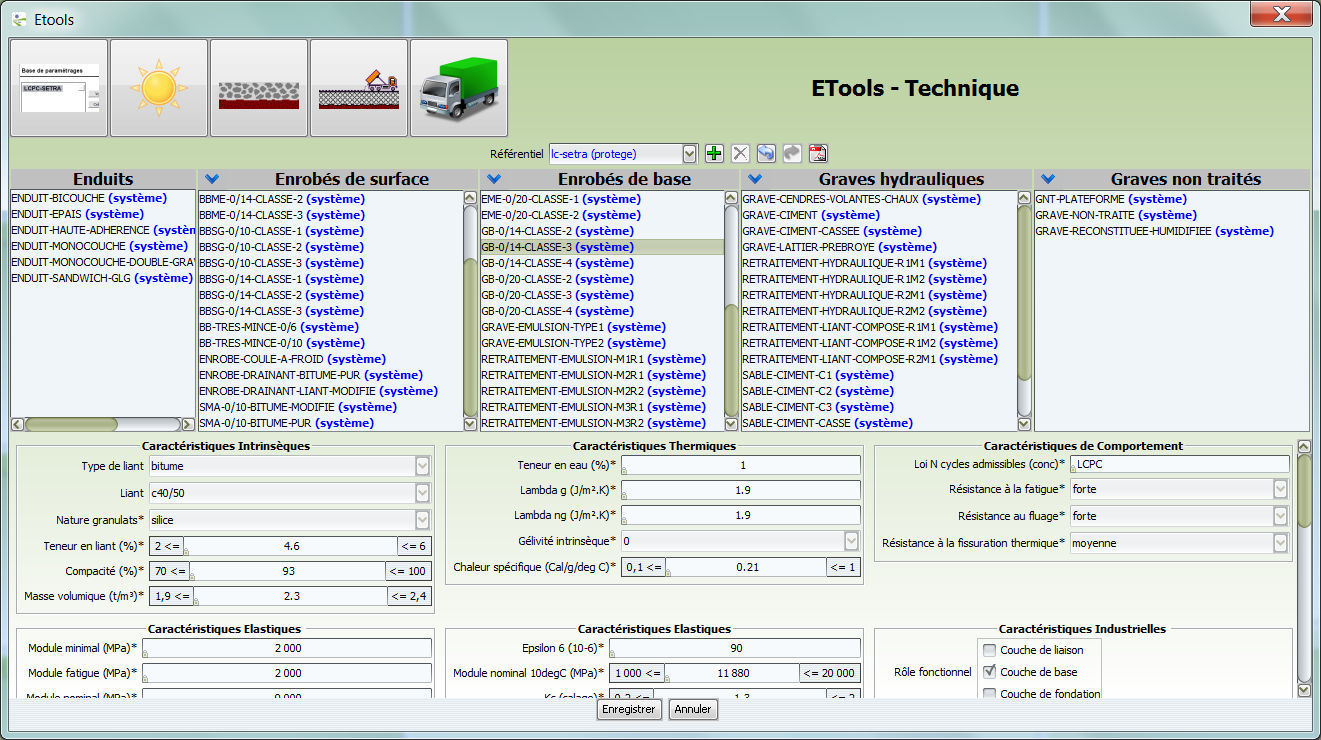 La configuration d’Erasmus
E-Tools : La base Trafic – Volumes
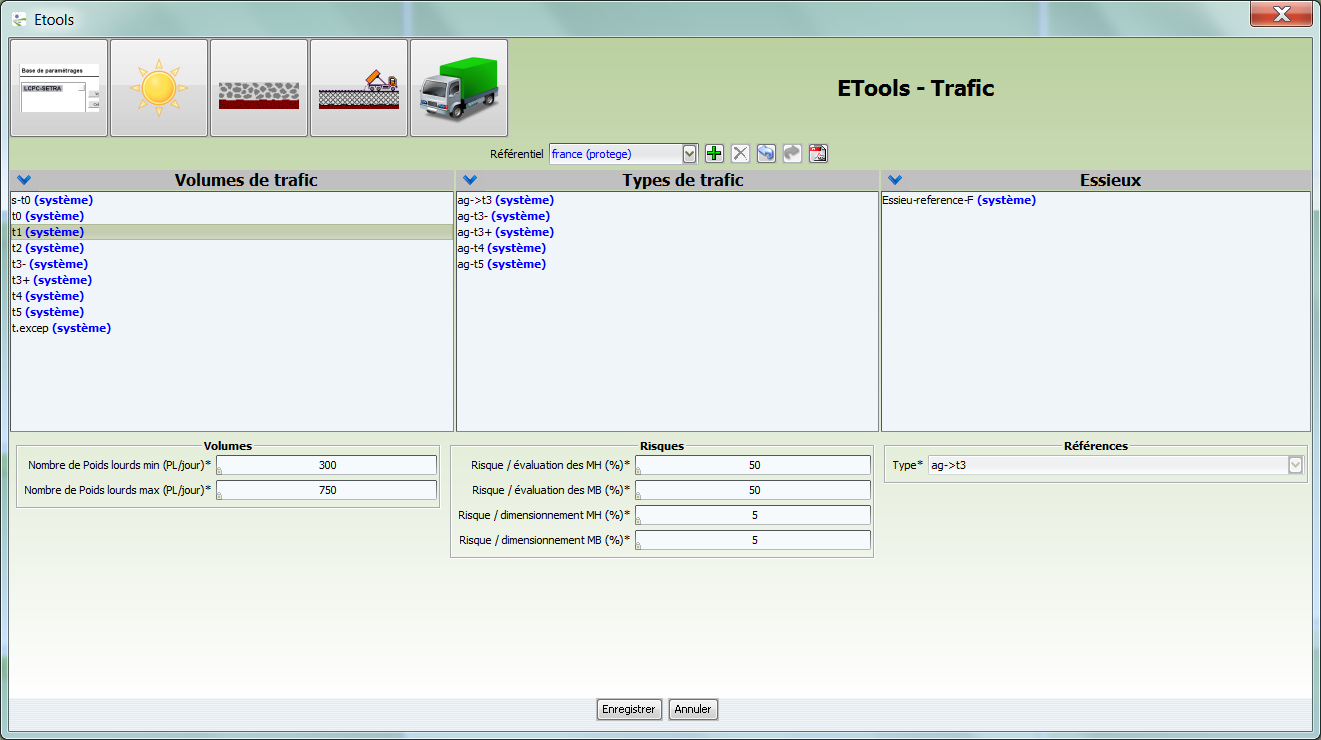 La configuration d’Erasmus
E-Tools : La base Trafic – Types
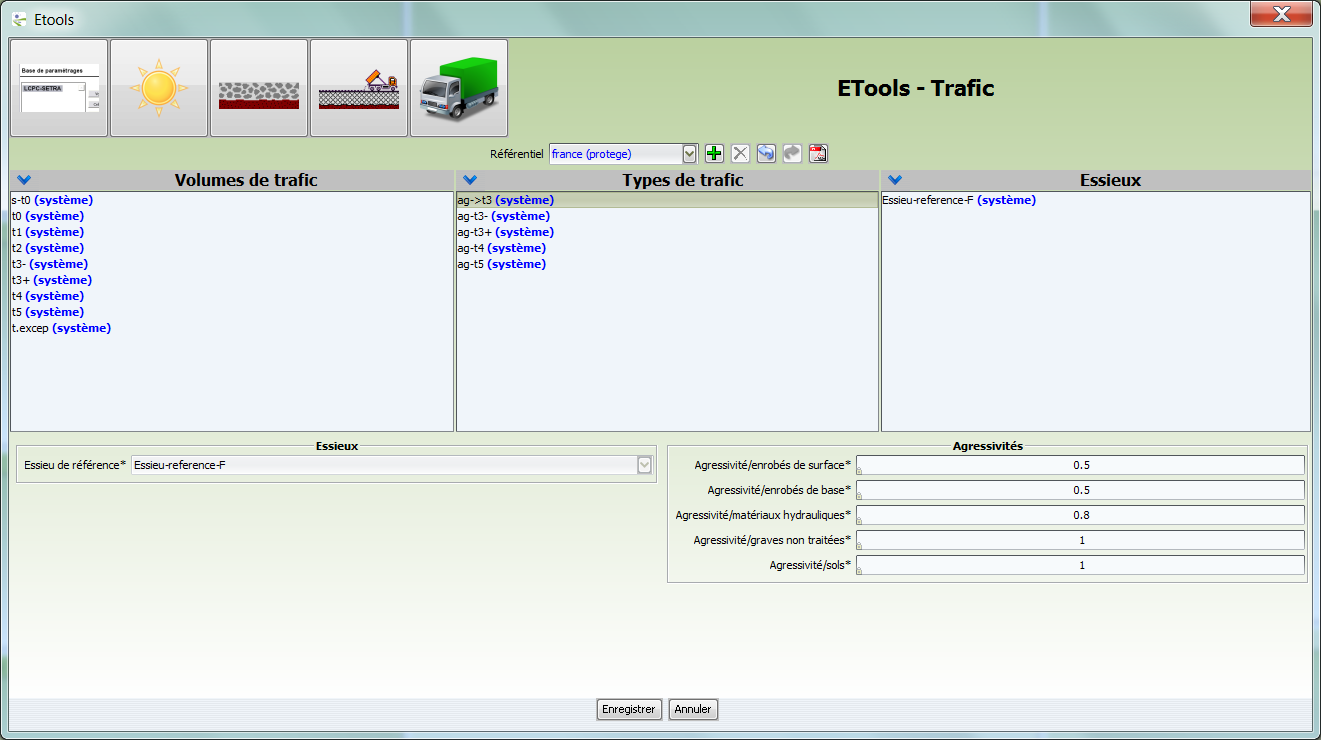 La configuration d’Erasmus
E-Tools : La base Trafic – Essieux
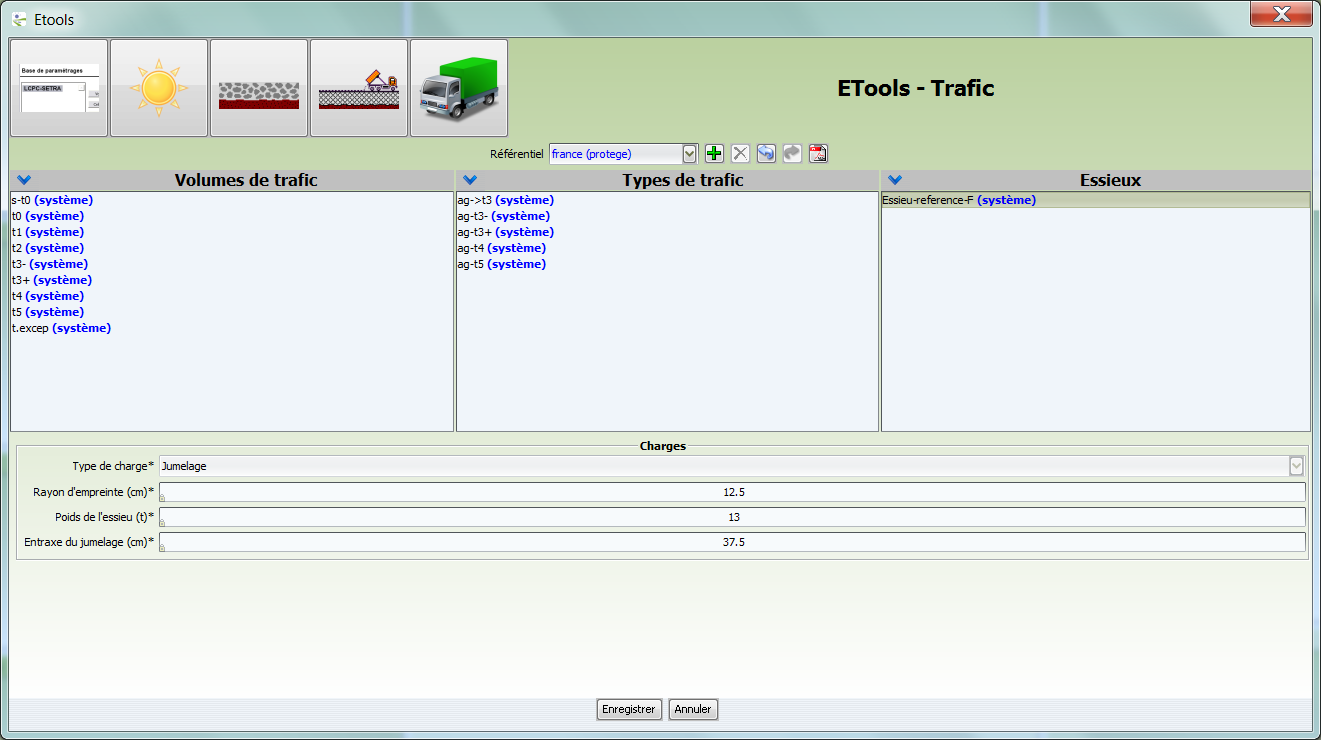 La configuration d’Erasmus
E-Tools : Les bases de paramétrage
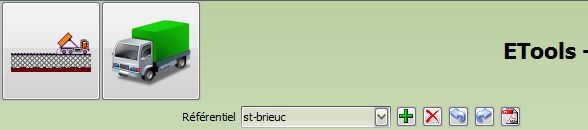 Nommer
Ajouter
Supprimer
Exporter
Importer
Editer
La configuration d’Erasmus
E-Tools : Les référentiels
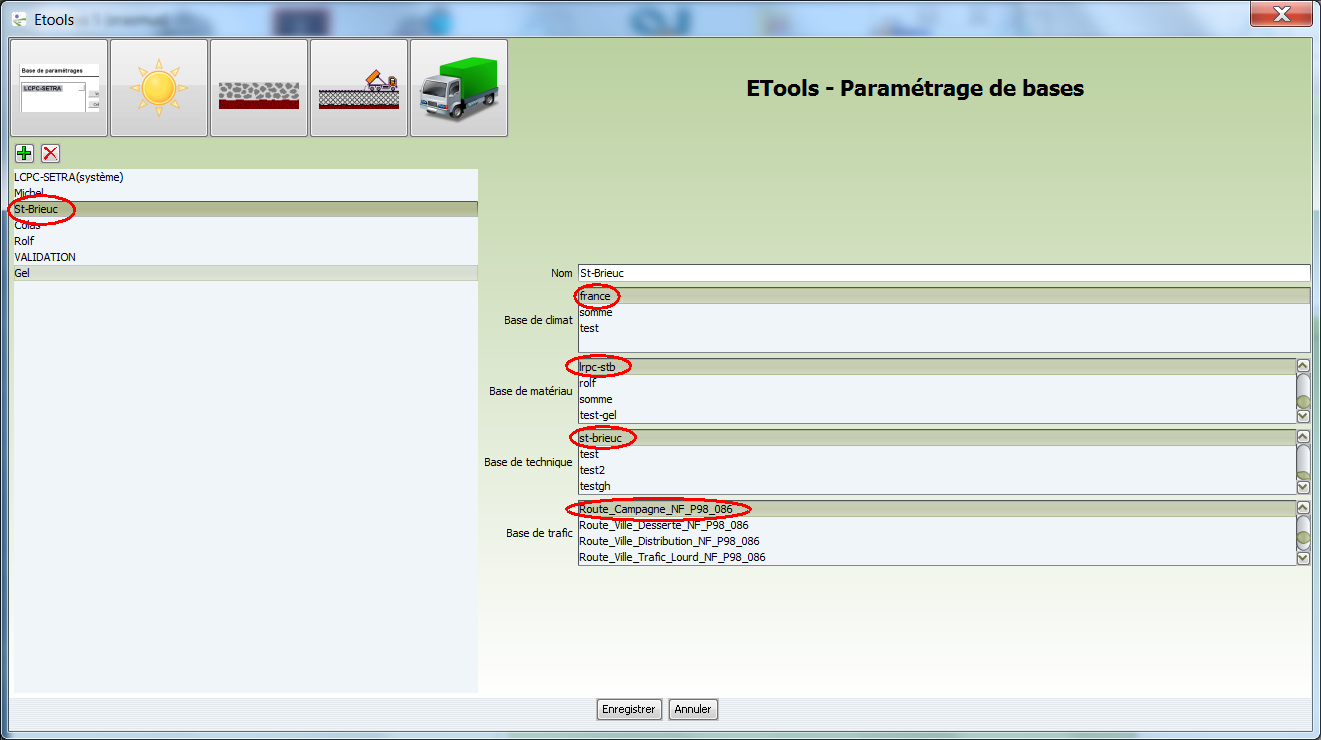 La configuration d’Erasmus
E-Tools : Le référentiel courant
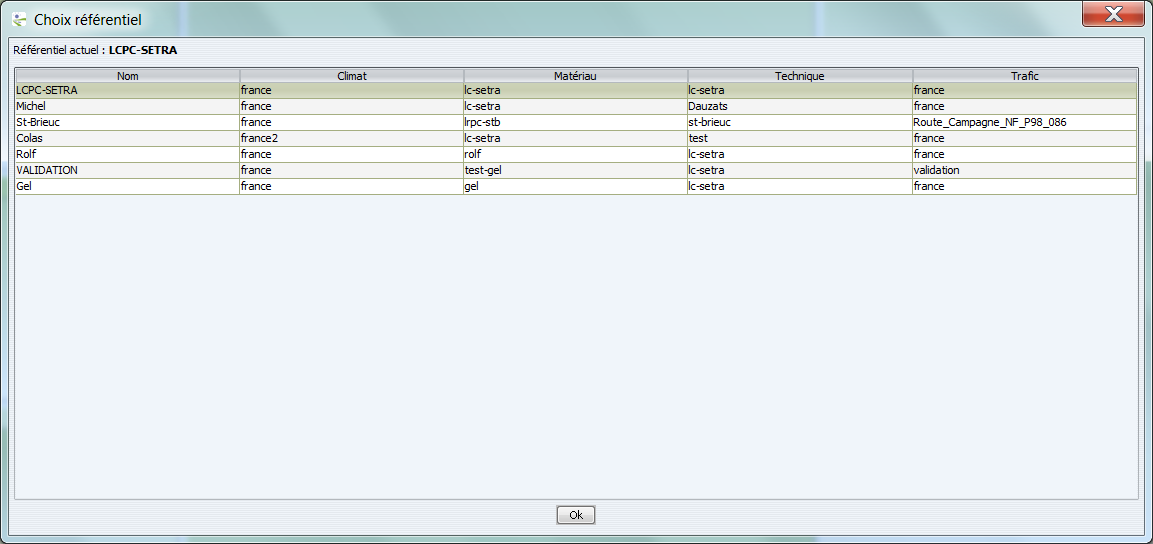 La configuration d’Erasmus
Les bases de prix
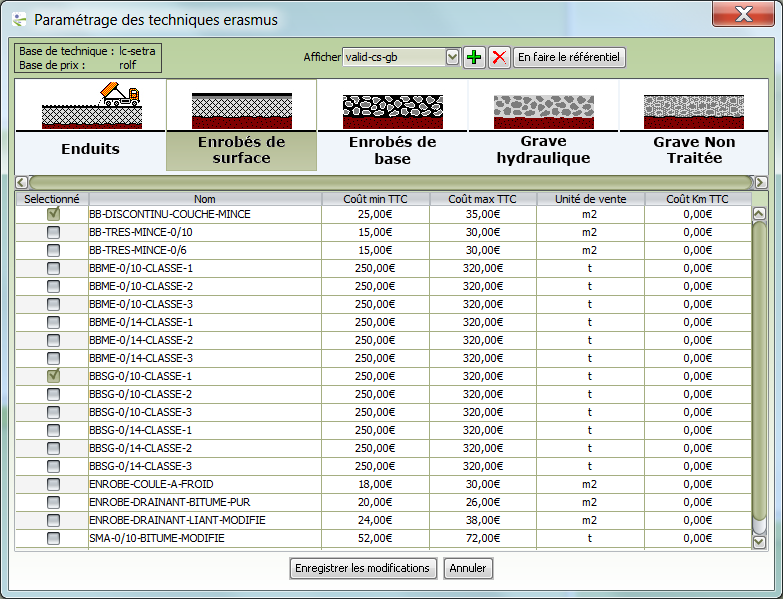 Définir les prix


Choisir les techniques à utiliser
La configuration d’Erasmus
Les bases de prix
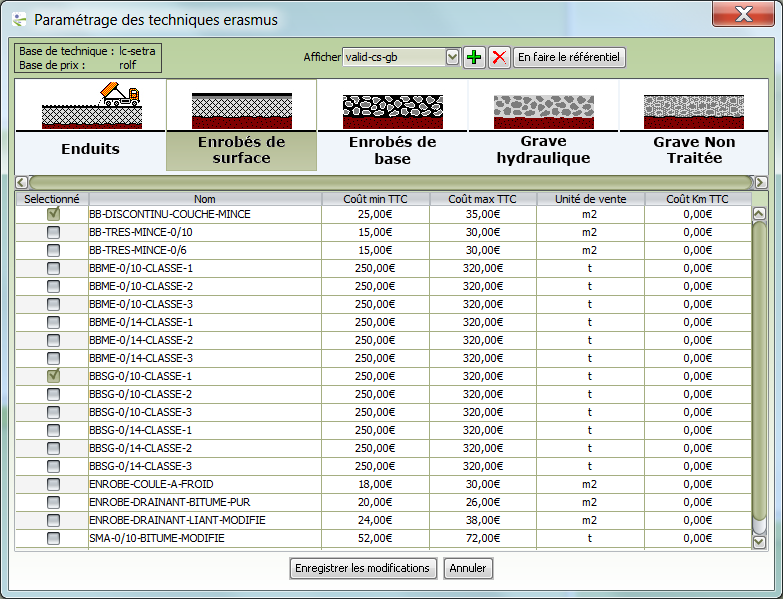 Choisir la base de prix à utiliser

Ajouter/Supprimer
Une base de prix
La configuration d’Erasmus